Main Injector/Recycler
D. Capista
Friday Operations Meeting
3 May 2017
NuMI Performance RR
2
D. Capista | Operations Meeting
5/5/2017
SY120  Performance
3
D. Capista | Operations Meeting
5/5/2017
RR Downtime
No data found
4
D. Capista | Operations Meeting
5/5/2017
MI Downtime
5
D. Capista | Operations Meeting
5/5/2017
MI52 Vacuum
Last weeks access found a leak on a quick disconnect and we welded it shut
Current access found two additional leaks on quick disconnects so we welded all the quick disconnects shut (8 total)
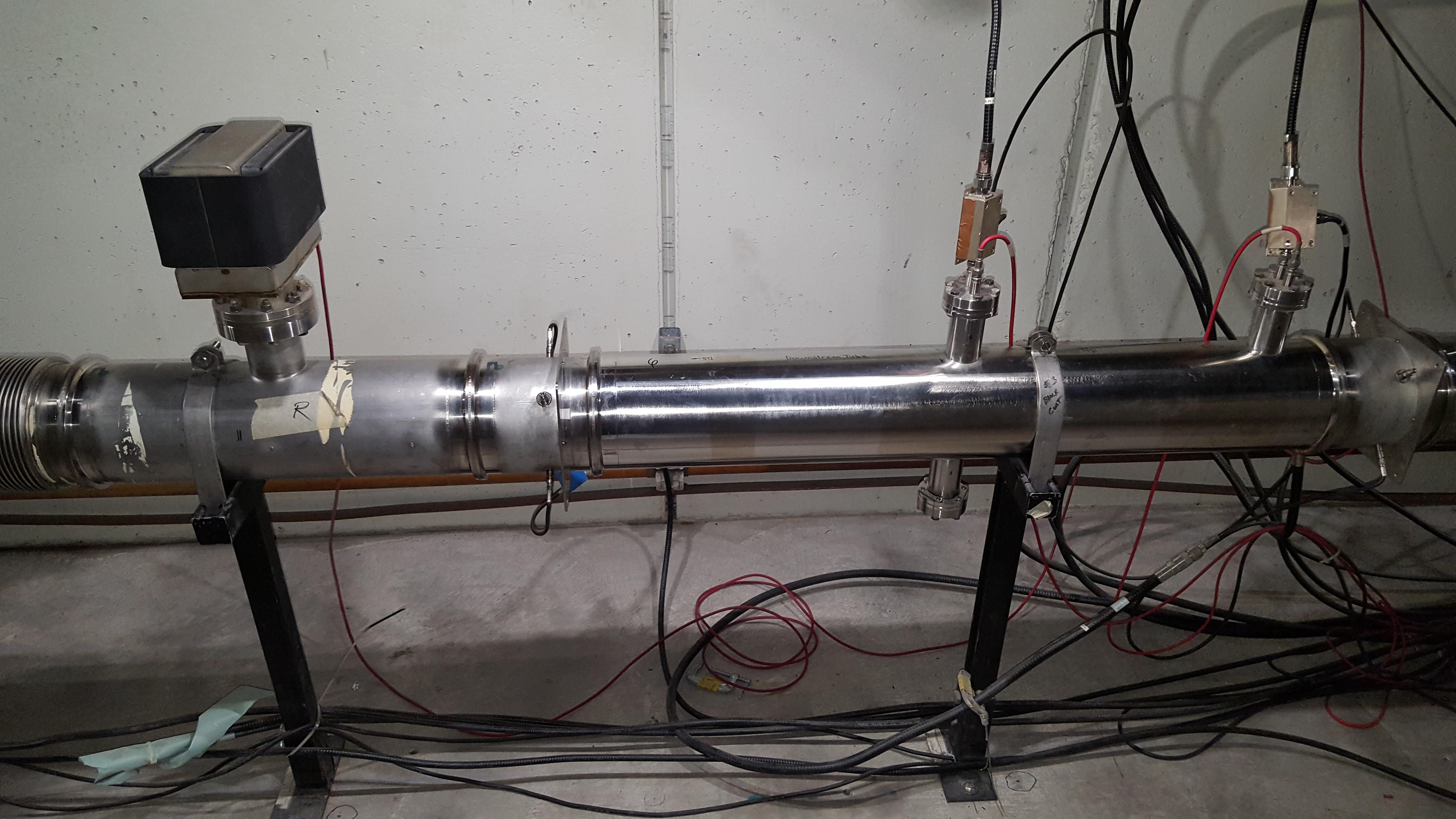 6
. Capista | Operations Meeting
5/5/2017
MI Ground Fault
Isolated between Q608 and the power supply at MI60N
Includes Q608, bus penetration, transductor box, mode resistor cable and bus coffin
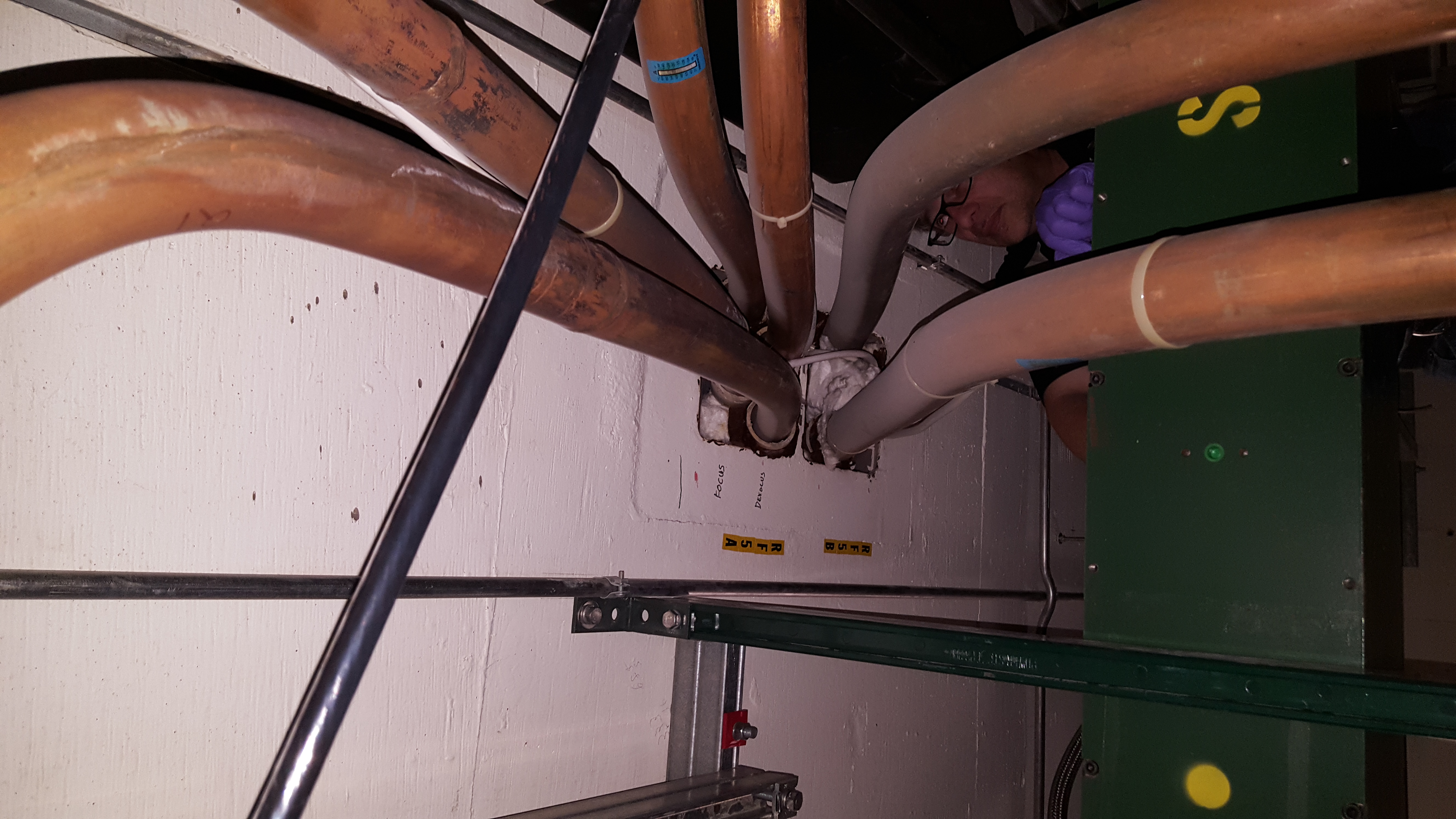 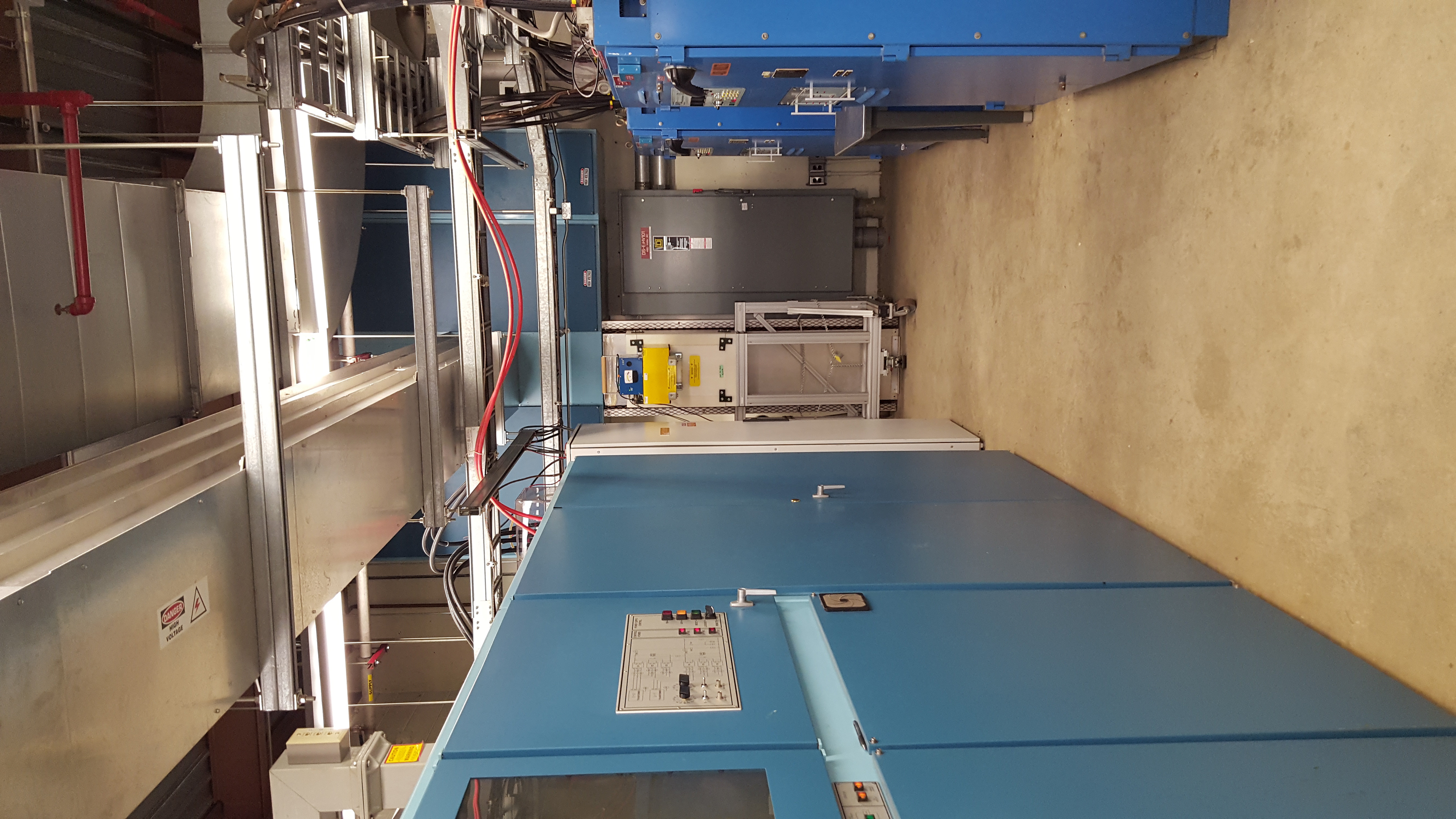 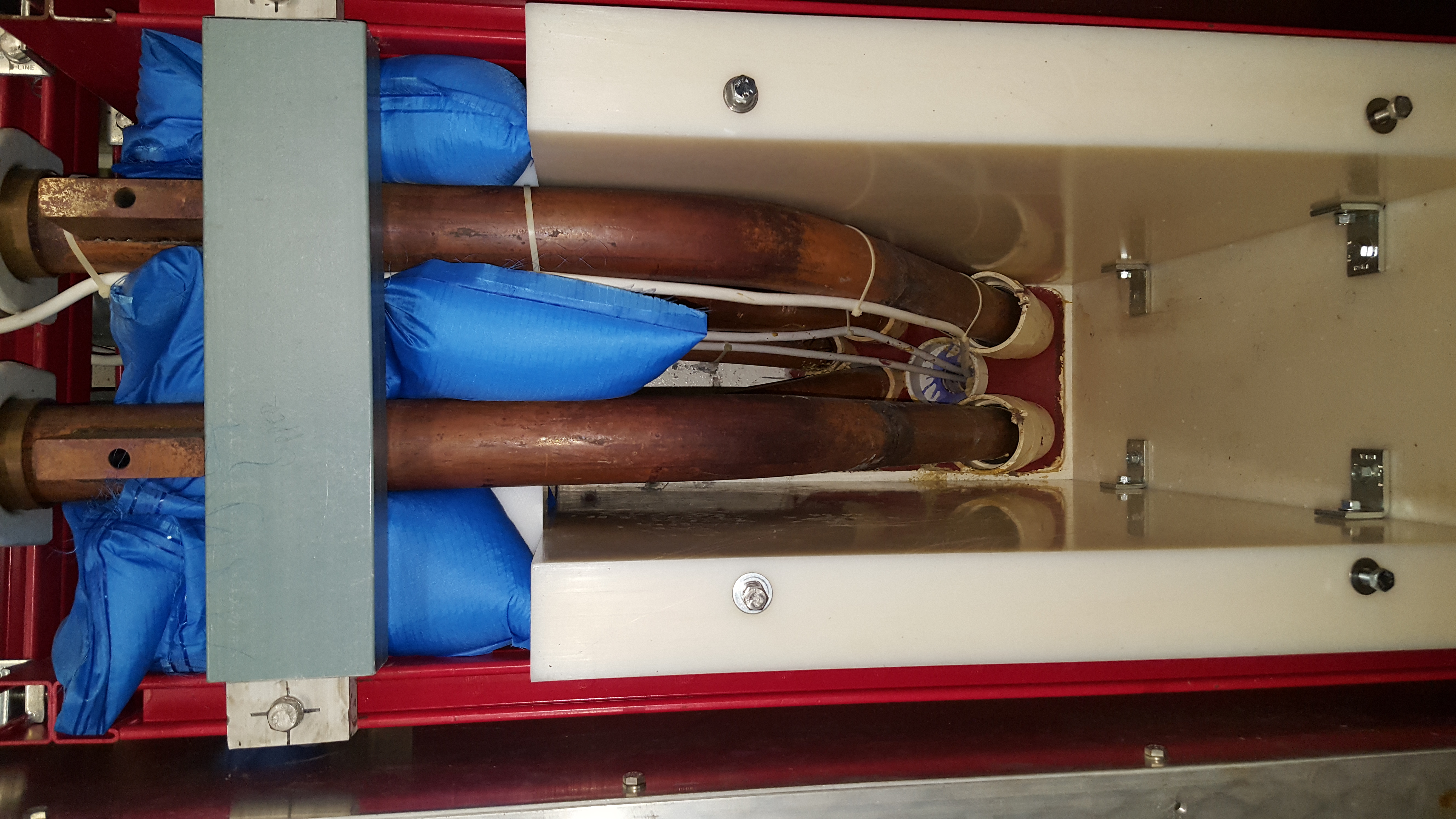 7
. Capista | Operations Meeting
5/5/2017